Set Diagram for PowerPoint
Text
Text
Text
Lorem impsum dolor sit amet lorem impsum dolor sit amet
Lorem impsum dolor sit amet lorem impsum dolor sit amet
Lorem impsum dolor sit amet lorem
Set Diagram for PowerPoint
Lorem impsum dolor sit amet lorem impsum dolor sit amet
Lorem impsum dolor sit amet lorem impsum dolor sit amet
Text
Text
Text
Lorem impsum dolor sit amet lorem impsum dolor sit amet
Download more templates from FPPT.com
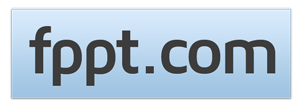 [Speaker Notes: Download free templates from FPPT.com
http://www.free-power-point-templates.com/]